Når blir det ukult å si noe?
Alle starter på en side av rommet
Ordene som kommer på skjermen er ting vi kan finne på å kalle andre mens vi gamer
Når du synes ordene som dukker opp ikke lenger er ok, kryss over til andre siden av rommet
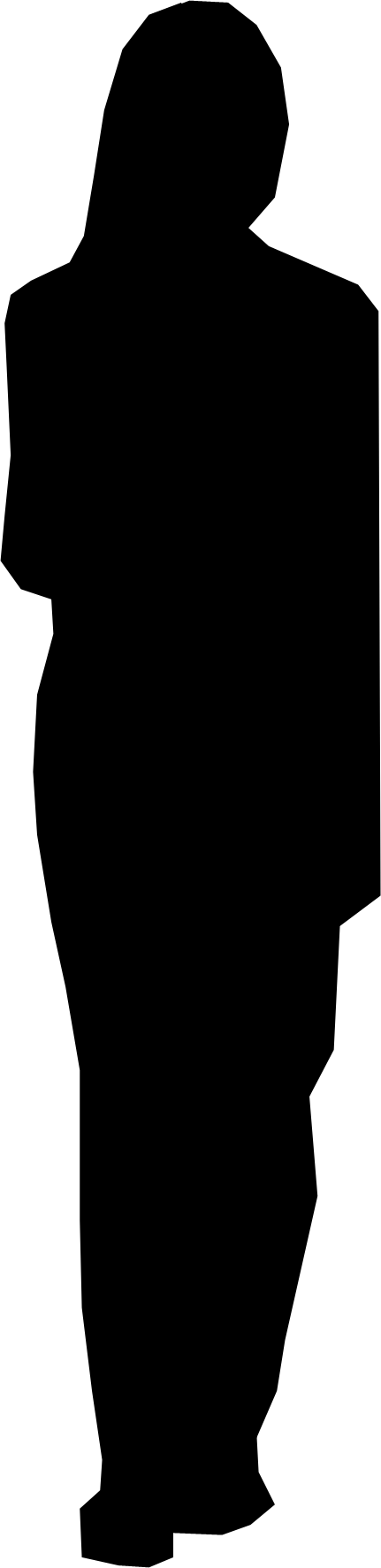 Idiot
Dårlig taper
Aggro
Kjerring
Bitch
Terrorist
Mongo
Hore
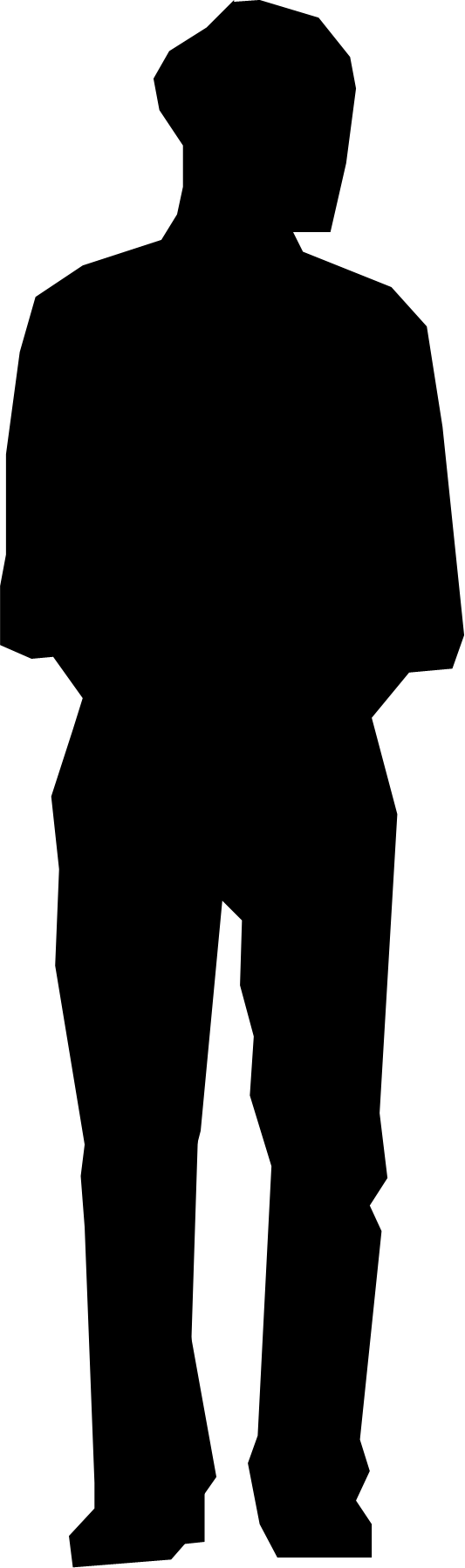 Nerd
Dum
Jøde
Homo
Retard
Potet
Toxic
Noob
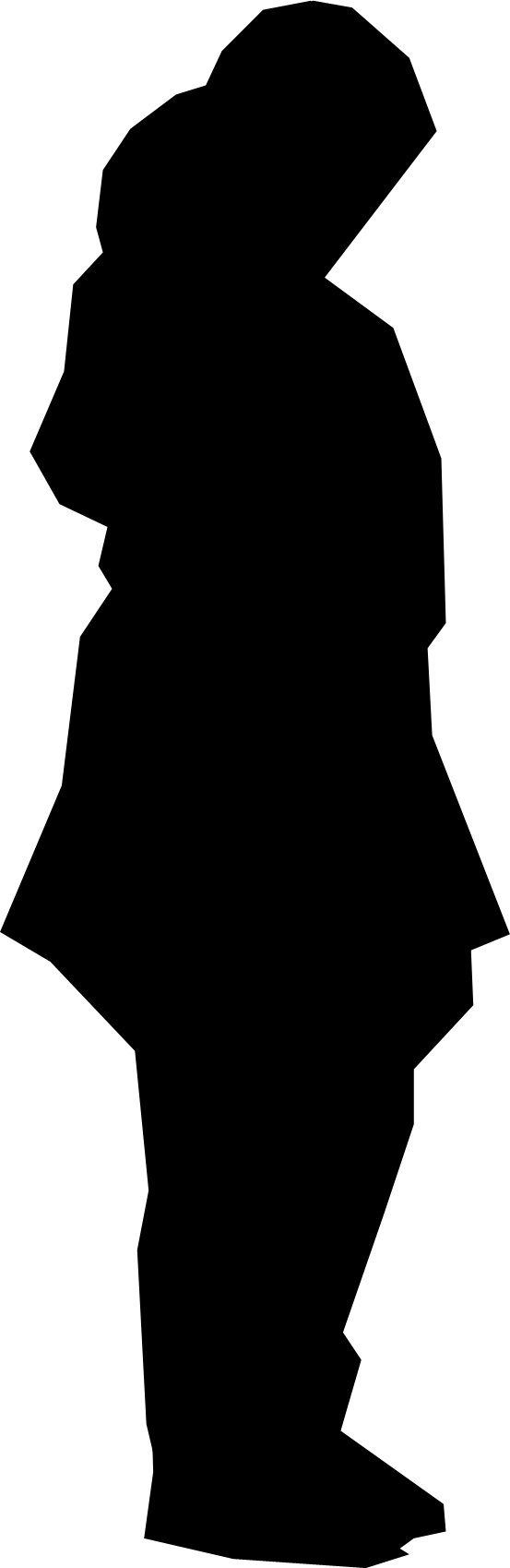 Krenka
Tjukk
Svak
Treg
Stygg
Ghetto
E-girl
Transe
Når blir det ukult å si noe?